Взаимодействие с родителями воспитанников  через проектную  деятельность.
Подготовила Бирюкова Т.Ю.
2024г.
Актуальность
Очень часто, в процессе своей педагогической деятельности, я слышу от детей  впечатления о просмотренных фильмах, мультфильмах, новых компьютерных играх. С удовольствием дети делятся радостью от покупок  новых игрушек-персонажей просмотренных мультфильмов. На мой вопрос, « - А какую новую  книгу вам купили родители?», как правило, звучит ответ – книжку-раскраску. Всевозможные гаджеты ослабили интерес к книге и желание работы с ней. Большинство родителей,  заменяют   чтение на  просмотр.  Отсюда следует, что у детей отсутствует интерес к художественной и научно-познавательной  литературе. Очень мало детей, кто с  интересом может  рассматривать иллюстрации в книгах, кто просит, в процессе самостоятельной игровой деятельности почитать  книгу. Стала замечать,  что дети небрежно, неаккуратно обращаются с книгами; могут взять, чтобы заменить  книгой  съезд с моста, не всегда обращают внимание на порядок в книжном уголке.
  	Поэтому, на сегодняшний день, мы  столкнулись с тем, что у нас  в группе   много детей  с нарушениями речи;  детей с низким уровнем   воображения, восприятия, коммуникативных навыков. 
Чтобы повысить у детей интерес к книге  я решила привлечь родителей к образовательному процессу  через   проект создание книжки-малышки «Удивительный Космос».
Цель проекта:
Сформировать у детей интерес к детской книге через познавательную и творческую деятельность, путем создания книжки-малышки.
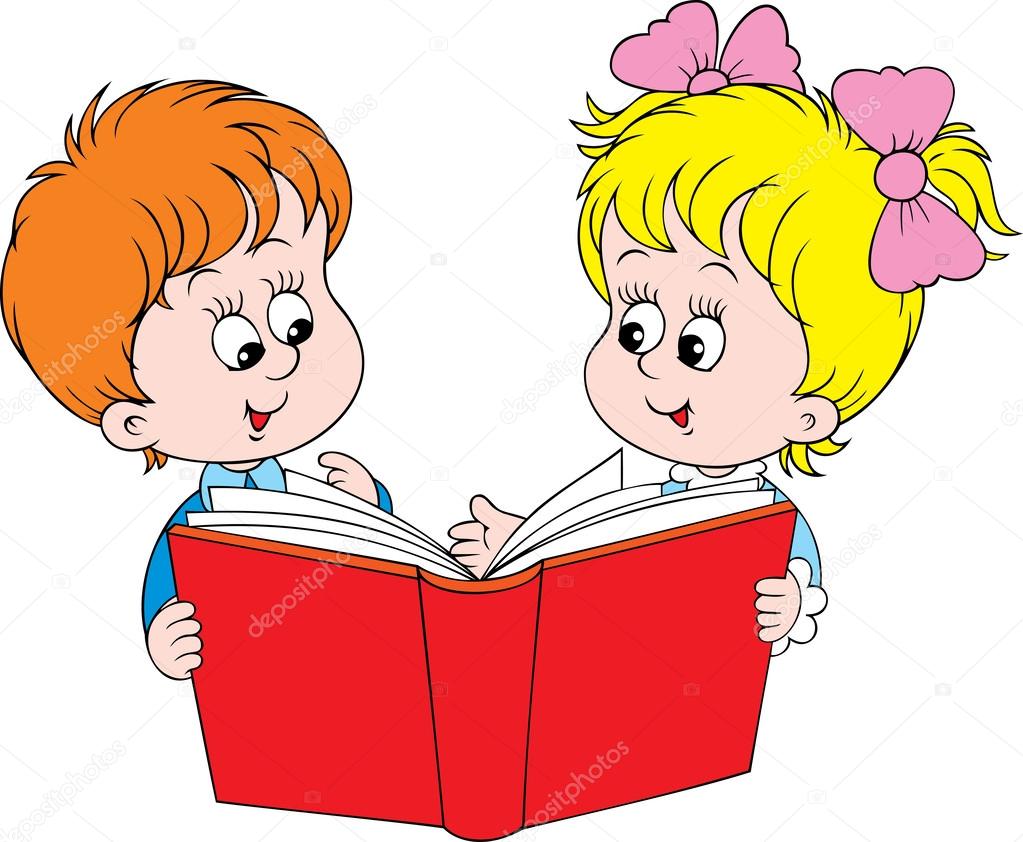 Были поставлены задачи:
Обучающие:
Систематизировать знания детей о разных видах книг и их значении в жизни человека.
Познакомить детей с процессом изготовления книги.
Познакомить детей со способом получения бумаги
Систематизировать знания детей о космосе: звездах, планетах, космонавтах.
Развивающие:
 Развивать творческую, познавательную активность, мелкую моторику, композиционные умения.
Расширять кругозор
Развивать речь детей, внимание, воображение.
Закреплять умения и навыки работы с ножницами, клеем и различными материалами.
Воспитательные:
Воспитание у детей любви и бережного отношения к книге.
Воспитывать желание изготавливать книжки своими руками.
Обогащение родительского опыта приемам взаимодействия и сотрудничества родителей с ребенком в семье.
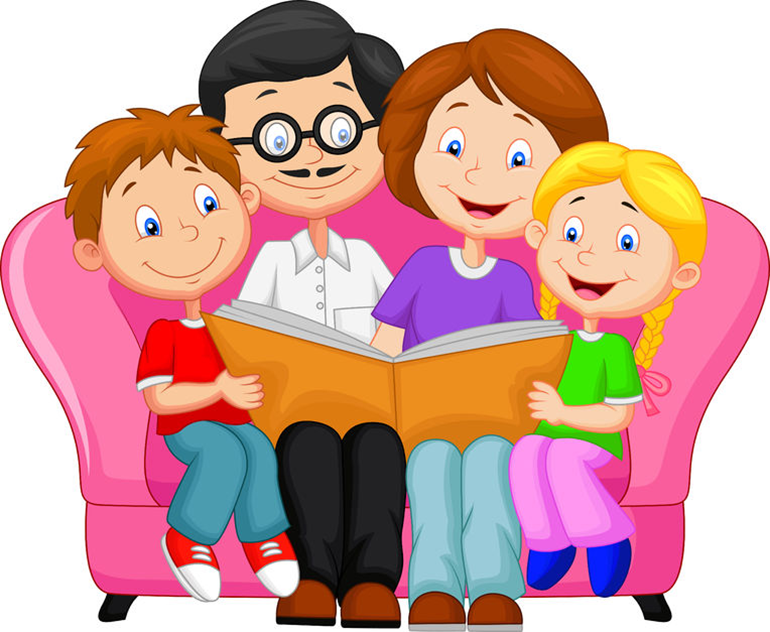 Предполагаемый результат:
Дети:
Познакомятся с тем, как получаются книги;
Расширится представление о профессиях, связанных с  изготовлением книги, космосом; представление о Вселенной, о планетах Солнечной системы, созвездиях, о знаменитых космонавтах.
Научатся совместно с родителями, а затем и самостоятельно изготовлять книжки-малышки.
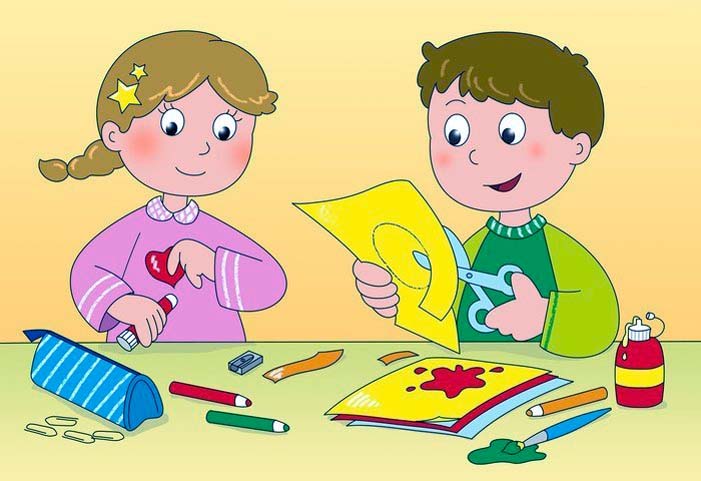 Предварительная работа:
Консультация  родителей «Роль книги в жизни дошкольника».
 Подготовлены беседы с детьми : « Профессии людей, которые помогают сделать книгу»,  «Зачем нужны книги».
Предложено родителям совместно с детьми посетить библиотеку. 
Просмотр  презентации «Откуда книга пришла» 
Организация и проведение сюжетно-ролевых игр «Книжный магазин», «Библиотека»
сюжетно-ролевая  игра «Библиотека»
Познавательно-экспериментальная деятельность. Тема «Бумага, ее свойства и виды».
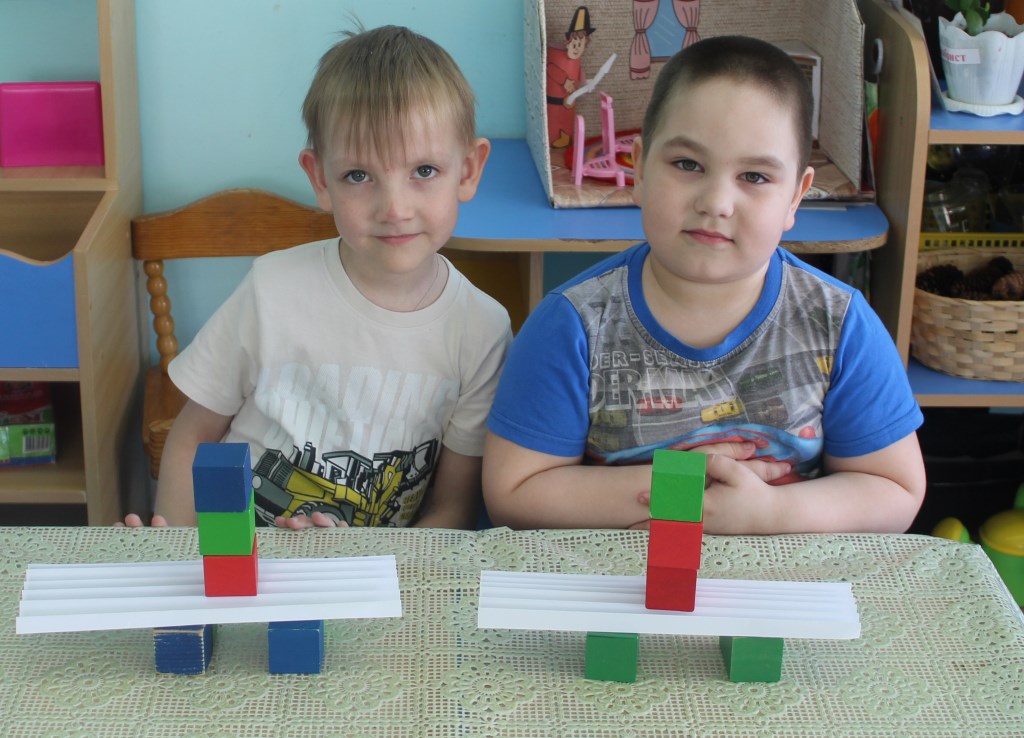 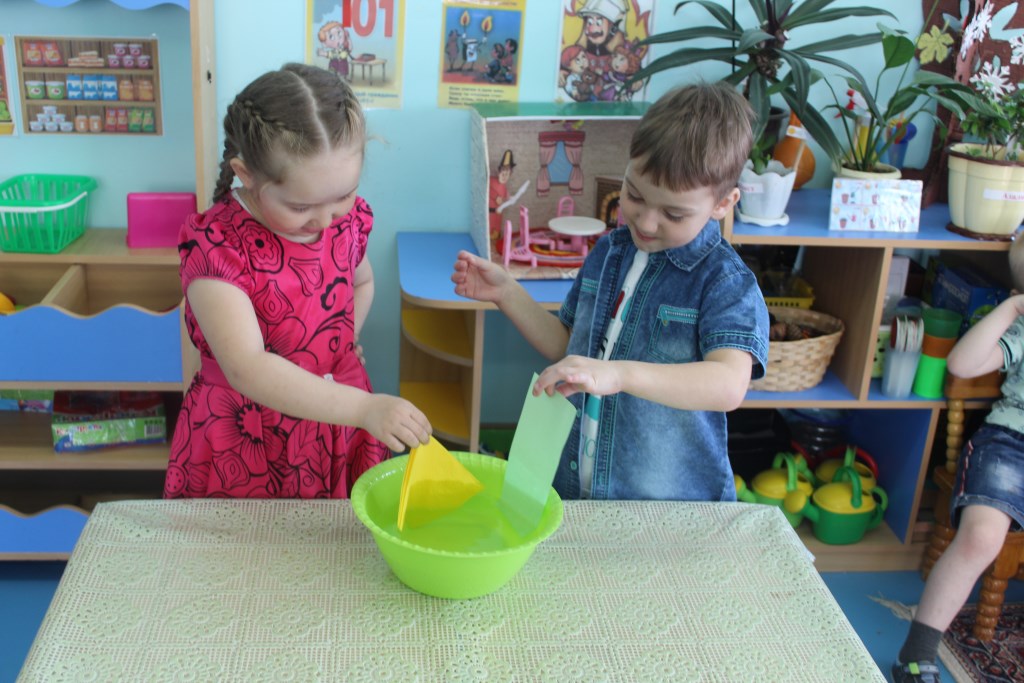 Оформление книжного уголка в группе.
Работа над проектом состояла из трех этапов:
1.Подготовительный 
была определена тема, цели  и задачи, содержание проекта,
 составлен план мероприятий
 шел подбор информационного и видео материала; 
подбор книг по жанрам: стихи, сказки, загадки, энциклопедии и т.д.
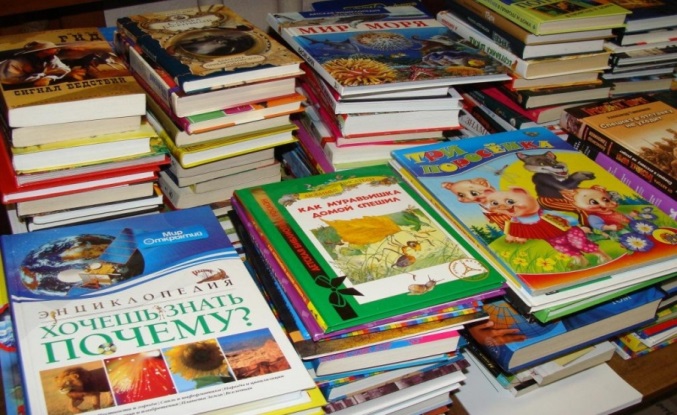 2.Основной (или этап реализации проекта)
Проведены с детьми беседы:
 « Профессии людей, которые помогают сделать книгу», 
 «Зачем нужны книги».
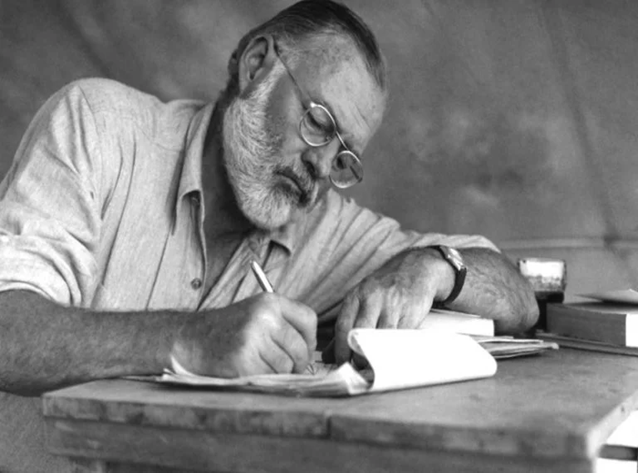 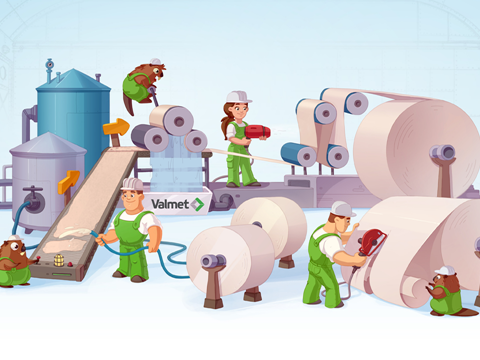 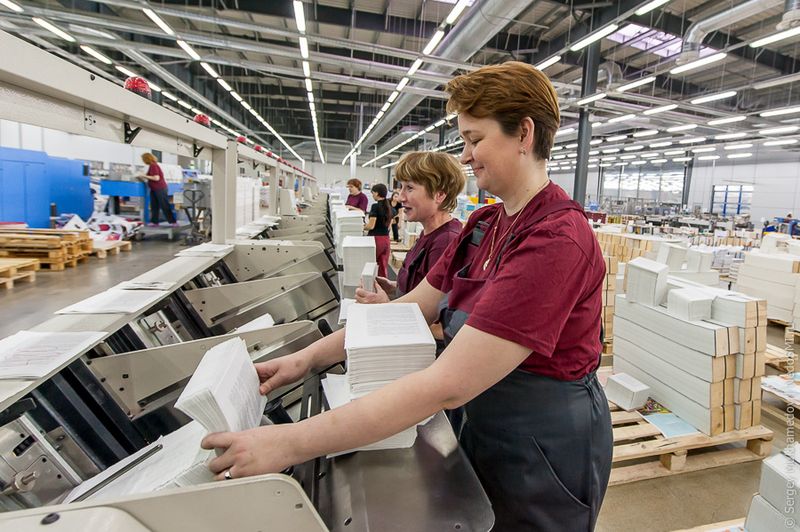 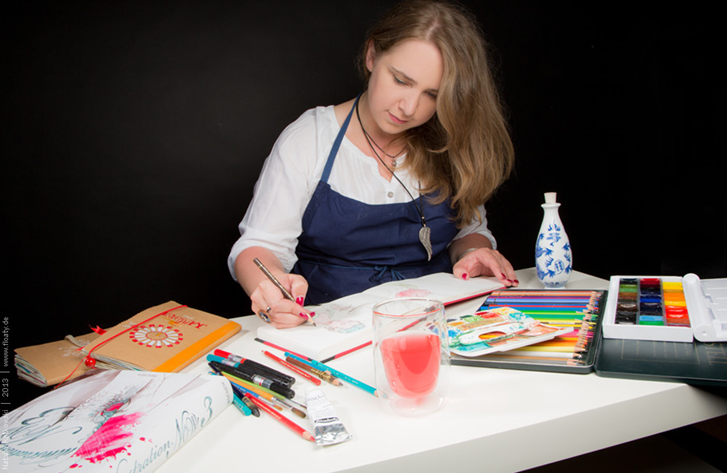 Посещение библиотеки
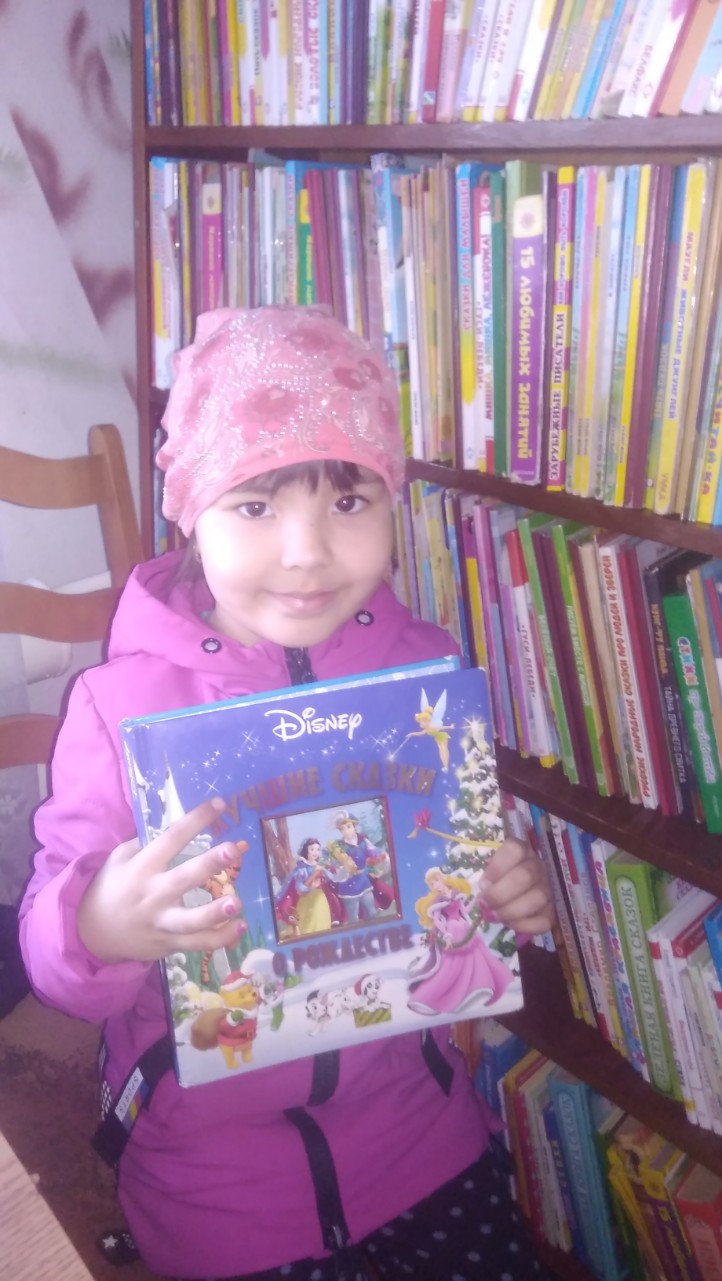 Составили алгоритм изготовления книги.
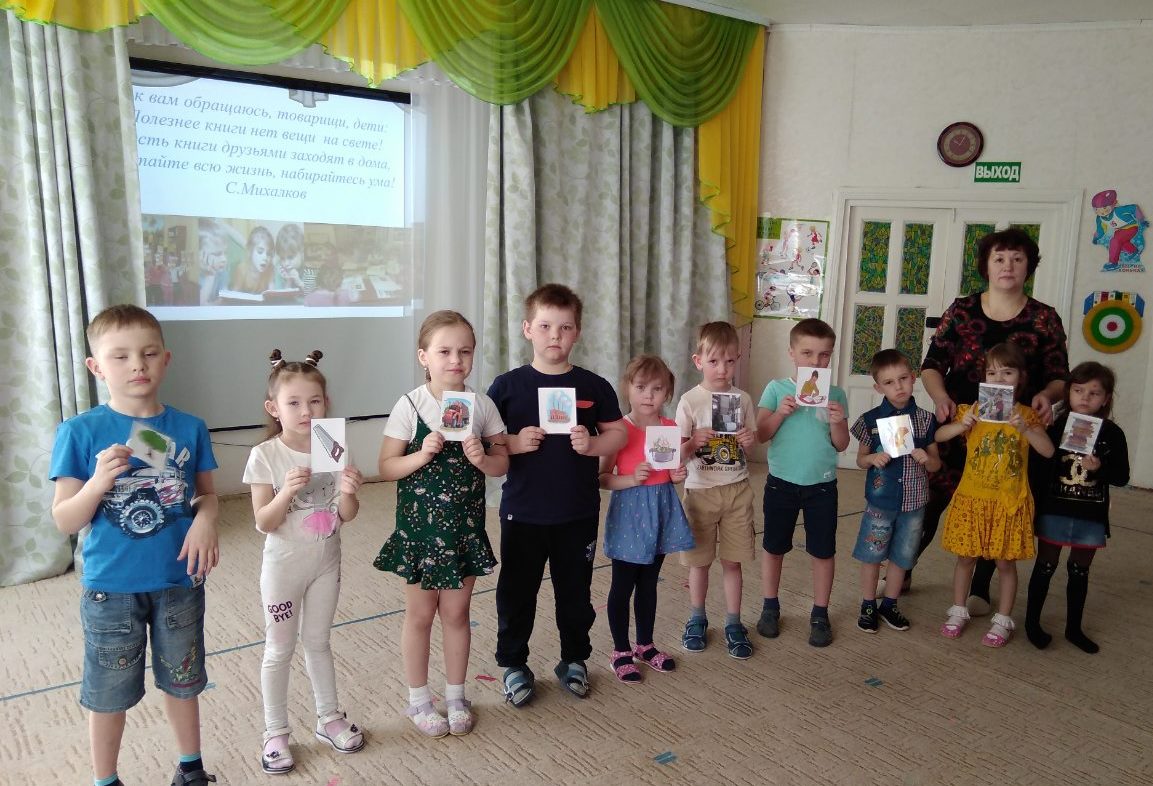 Вели «Дневник чтения» в рисунках.
Готовили макеты
Рисовали нетрадиционной техникой космический корабль, конструировали из бумаги книжку-малышку, изготовили  коллективную работу  на тему «Необъятный космос» из соленого теста.
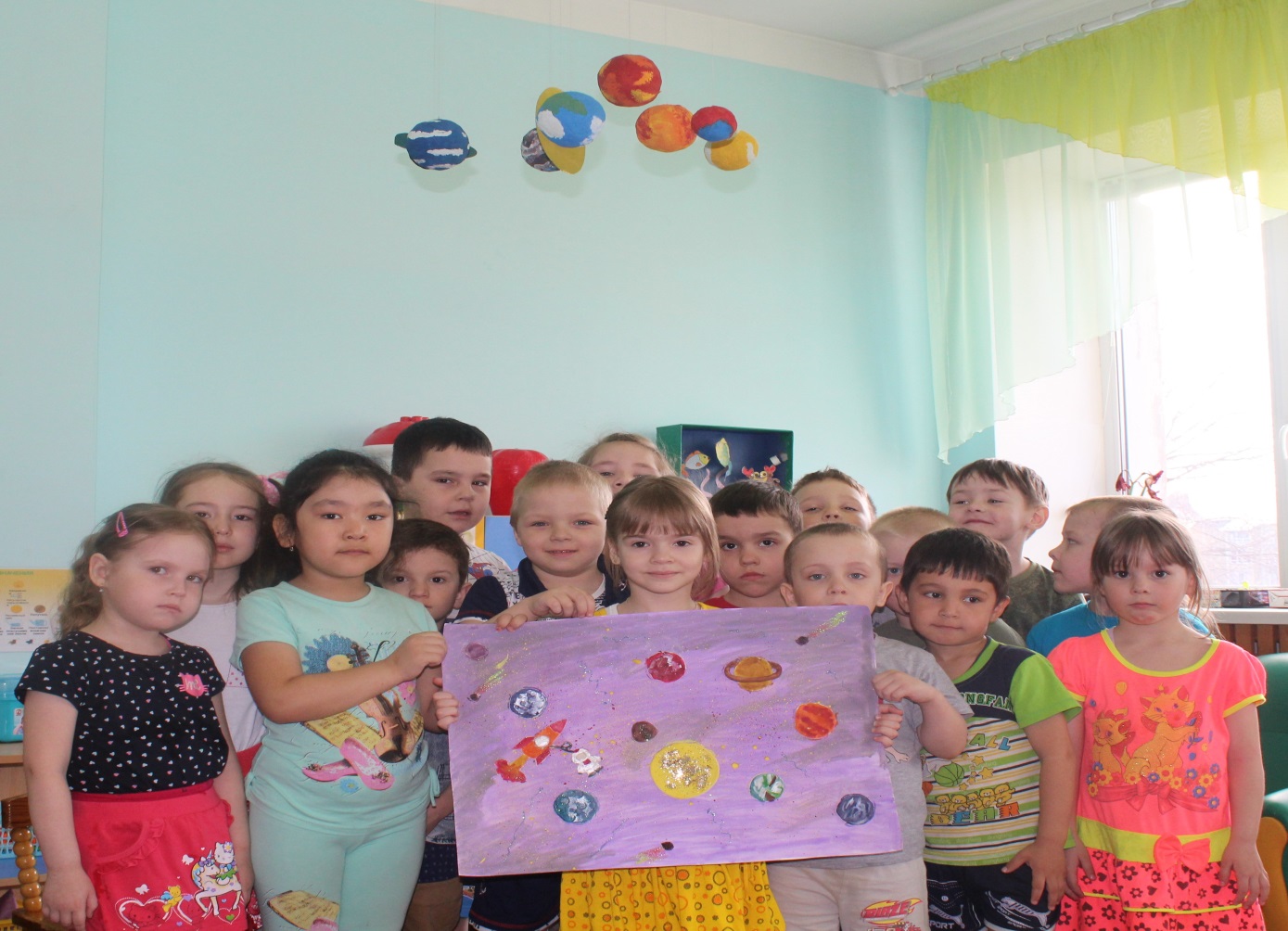 Рассматривали иллюстрации на тему «Космос» в энциклопедии, стихах, рассказах; работали с раскрасками

Было предложено родителям совместно с детьми изготовить книжки на тему «Удивительный космос».
Артем
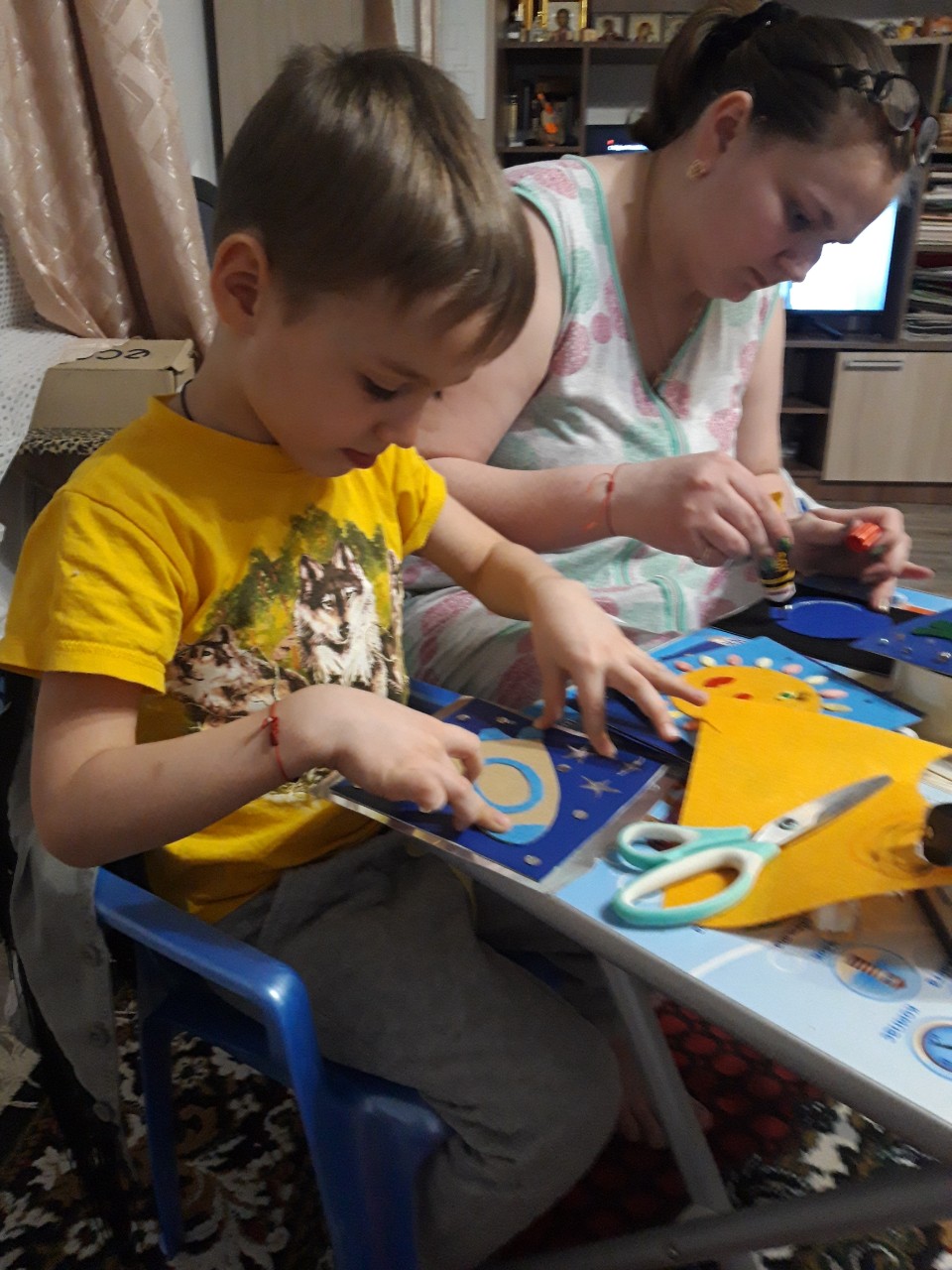 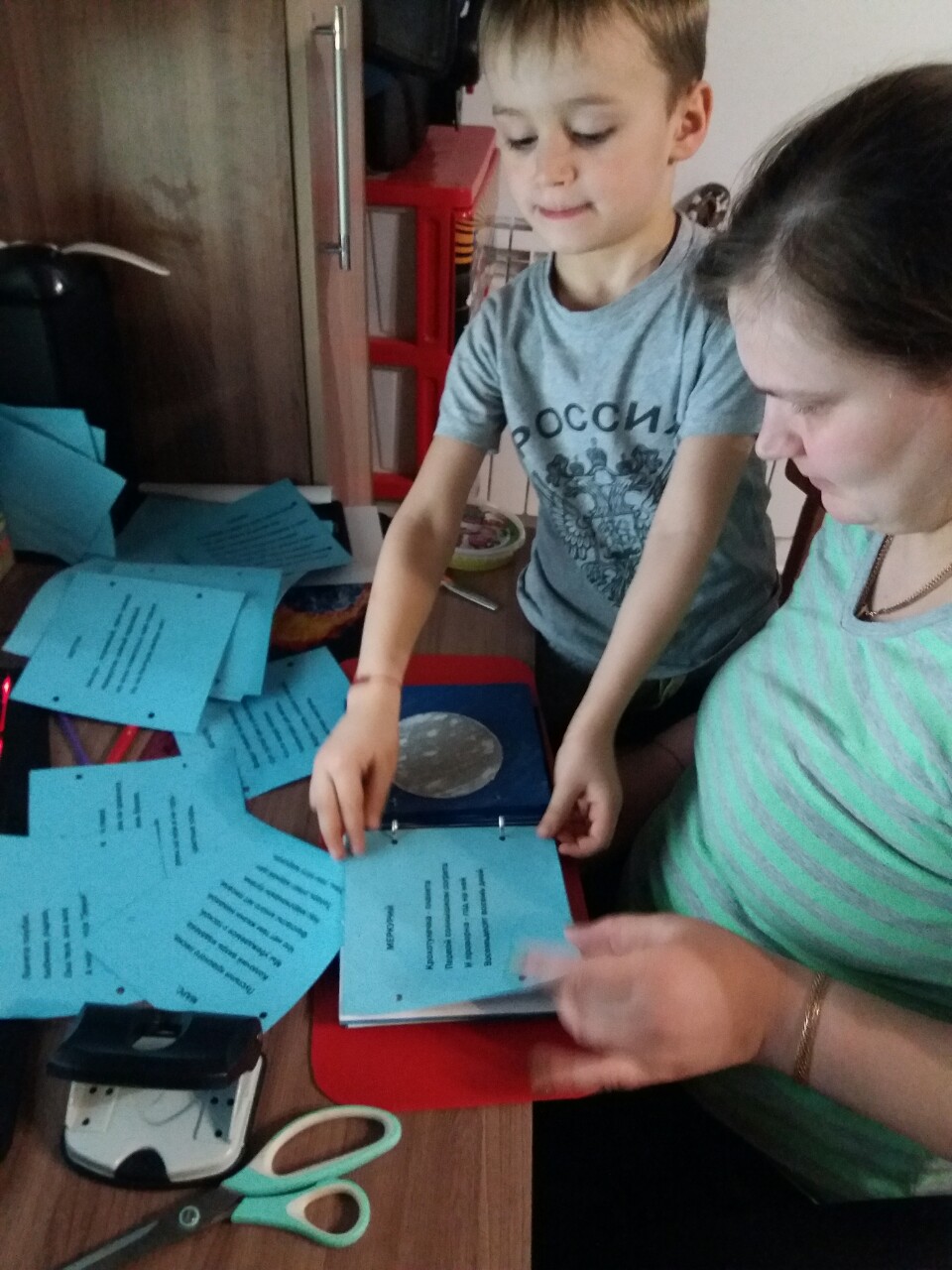 Витя
Карим
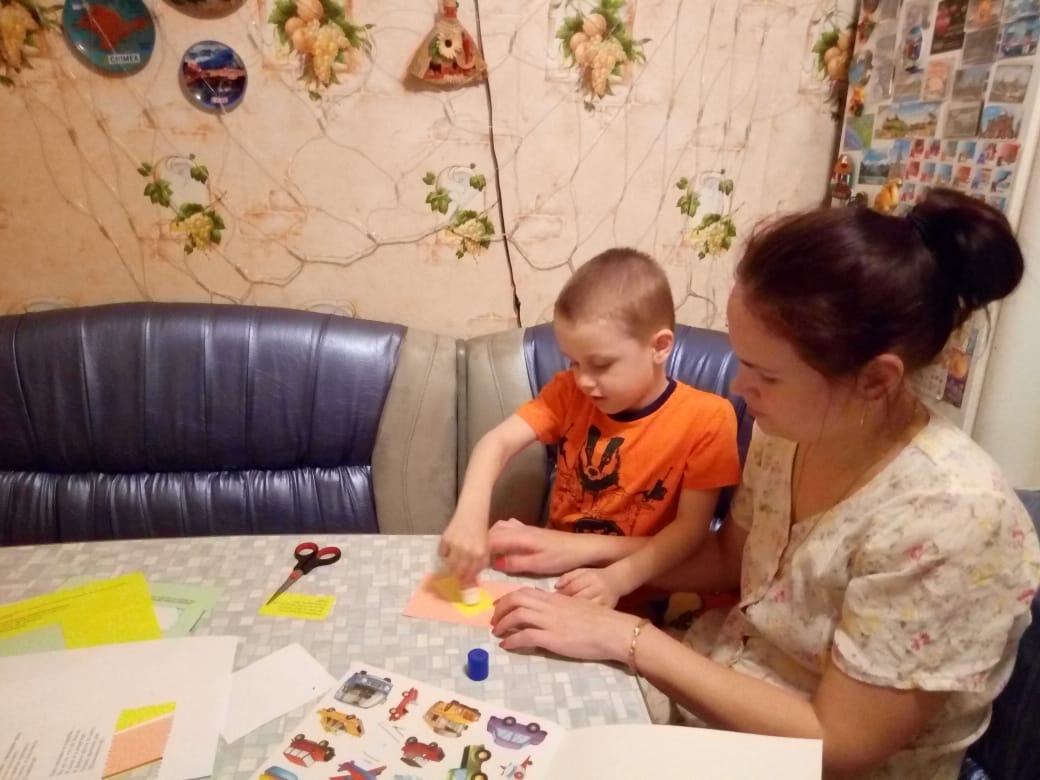 3.Заключительный
подготовлена  выставка книг 
  «Удивительный космос».
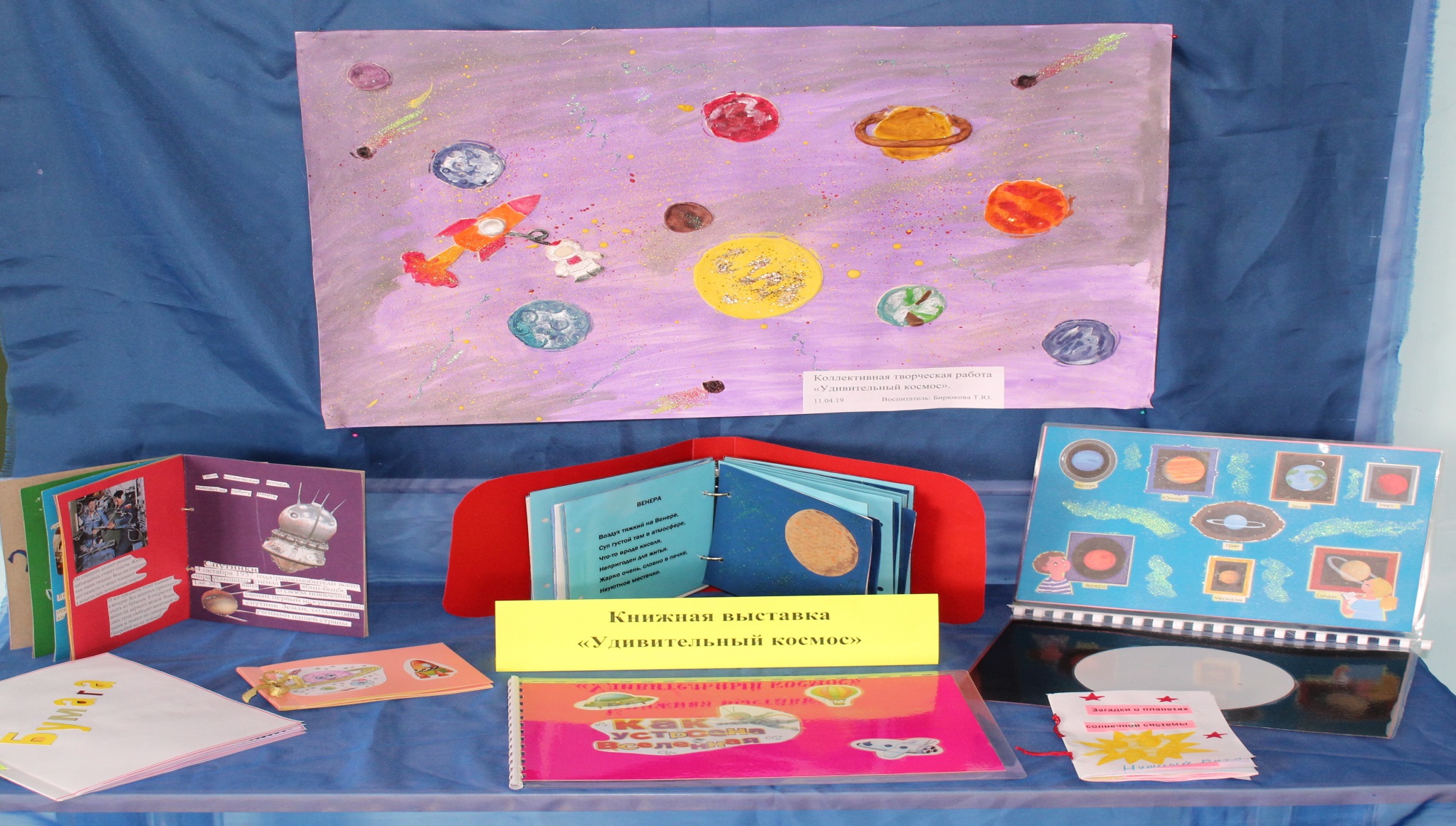 По реализации проекта  я заметила, что:
Повысился познавательный уровень детей старшей группы «Знайки»: дети стали постоянно брать и рассматривать энциклопедии и другие книги;
 У детей повысился  интерес   к продуктивной  деятельности: ребята изготавливают книжки, рисуя в них всевозможные картинки, и просят сделать надпись у картинки.
 Обогатилась развивающая предметно-пространственная среда в группе.
Появился интерес у родителей к совместной продуктивной деятельности с детьми.
.
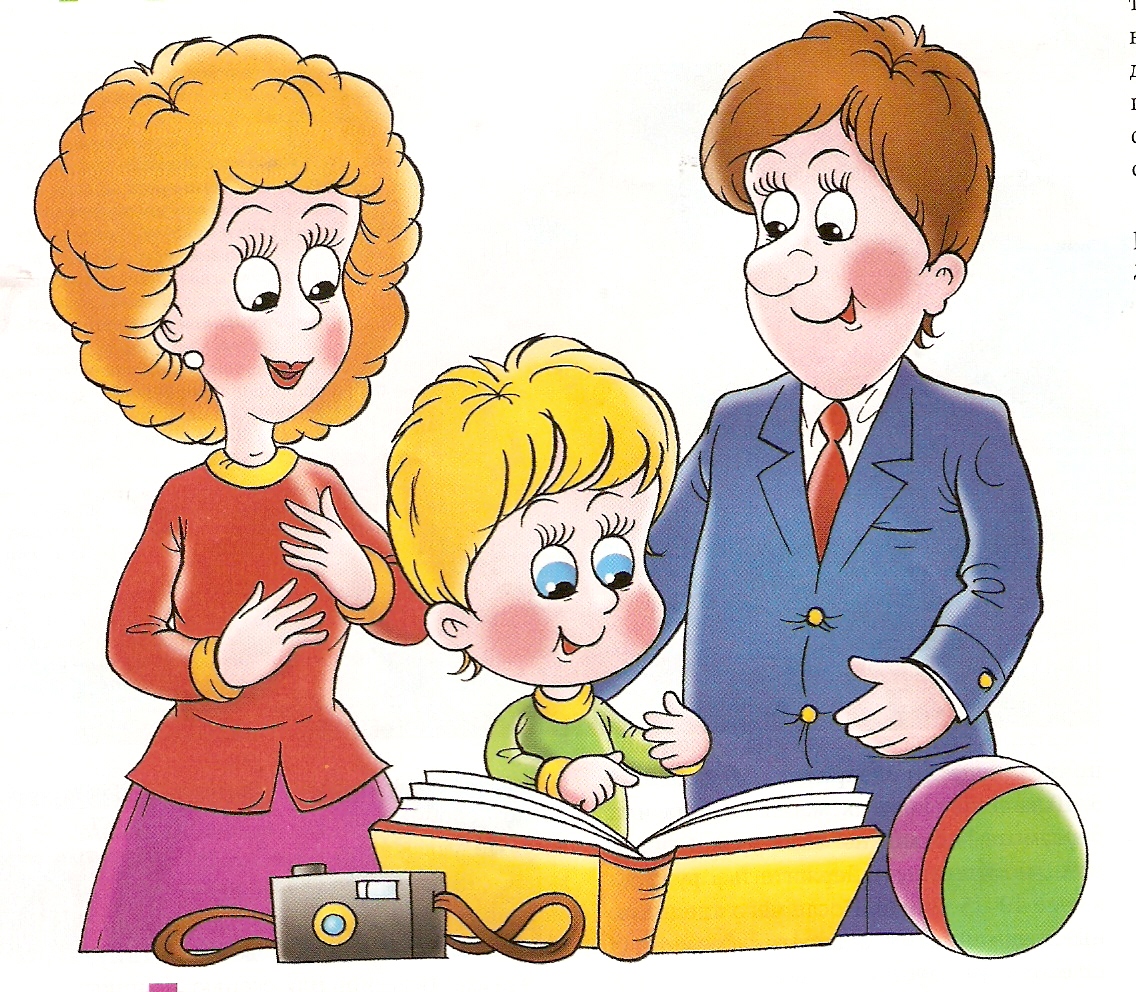 Спасибо за внимание!